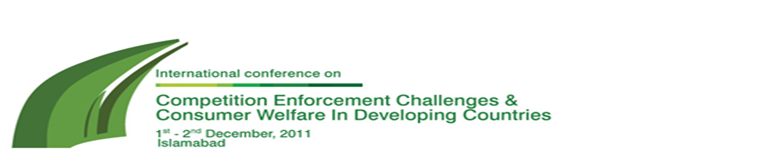 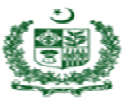 Commerce déloyal et protection du consommateur
Khalifa TOUNAKTIDirecteur Général de la Concurrence et des Enquêtes Économiques Ministère du Commerce et du tourismeTunisie
Introduction
1. Définition économique du commerce déloyal: toutes les activités exercées en dehors des circuits et formes habituellement admis selon les normes en vigueur dans chaque pays .

2.  Définitions juridiques : critères juridiques liés :
Au statut .
A la taille.
A l’effectif.
2
Introduction
Définitions controversées : confusion entre 
informel et taille des entreprises.
informel et déloyal
informel et légal (non autorisé).
Nécessité de distinguer entre:
activité illégale= non autorisée 
Économie souterraine = légale mais dissimulée 
Informelle = unités de production, faible niveau de production, niveau technologique base:defficillement appréhendé par les statistiques.
Déloyal: non respect de la réglementation 
  aucun concept n’englobe les autres, ils se chevauchent .
3
Secteur illégal
Secteur informel
Économie souterraine
Secteur déloyal
4
- Mesures d’encadrement
- Réglementation 
- Administration
- Politique économique
- Aménagement de territoire
- Mesures d’encadrement
- Réglementation 
- Administration
- Politique économique
- Aménagement de territoire
Secteur informel
Secteur illégal
Économie souterraine
- Réglementation 
- Administration
- Politique économique
- Aménagement de territo- Mesures d’encadrementire
Secteur déloyal
5
I-caractéristique du commerce déloyal
Secteur de refuge et d’appoint en cas de crise.
Amortisseur des risques d’éclatement social;absorption de chômage.
Secteur marginalisé dans la stratégie de développement.
Concurrent sérieux du secteur structuré : il peut déstabiliser l’économie d’un pays ou un secteur stratégique.
Secteur très contesté par les milieux professionnels qui demandent l’intervention des gouvernements pour circonscrire se secteur.
6
I-caractéristique du commerce déloyal
le secteur informel a pris de l’importance à partir des années 1980, avec le prolongement de la crise mondiale et l’adoption des politiques de réformes.
On estime que 25% de la population active mondiale travaille dans le secteur informel.
20% du commerce se réalise dans le secteur informel.
contribution au PIB varie de 20 à 80% selon les pays.
Secteur mal appréhendé par les statistiques.
7
II- Facteurs de développement du commerce déloyal
Activité ancienne et phénomène mondial .
Mais en développement ces dernières années ( atteint jusqu’à 20% du commerce mondial, 10 milliards de $).
Sujet de préoccupation des autorités dans tous les pays (risques : consommation, commerce et industrie).
1 . Niveau de développement de l’économie
plus le pays est développé, plus le poids du secteur deloyal est réduit.
Le contexte historique et social de chaque pays : artisanat, travail à domicile, degré d’urbanisation, aménagement de territoire.
Niveau des revenus et ressources naturelles, sécheresses…
8
II- Facteurs de développement du commerce déloyal
2 .Produit de la politique économique et sociale.
Politique industrielle ( stratégie de développement ).
Sur - protection.
La politique de l’emploi, taux de chômage élevé
  emploi précaire.
3.Réformes économiques et désengagement du secteur public
Limitation des effectifs dans l’administration et en entreprises publiques.
Incapacité du secteur privé de prendre la relève sur le secteur public      en termes d’emploi
9
II- Facteurs de développement du commerce  déloyal
4. Libéralisation des activités économiques 
Suppression des autorisations/ contrôles
Libéralisation du commerce, dé protection.

5. Obstacles à l’accès à l’activité formelle
Conditions d’exercice difficiles.
Difficultés d’accès aux crédits.
	
     6. Intérêt du consommateur: compétitivité réel: rôle social
prix élevés dans le secteur formel ( manque de concurrence )
ouverture sur les marchés asiatiques, qualité des produits contrefaits

7. Commerce frontalier: contrebandes
Echange entre les payes limitrophes
10
III – Actions pour maitriser le commerce déloyal
A- Renforcement du dispositif  juridique et  économique 
suppression des autorisations et leurs remplacement par des cahiers des charges

promulgation de plusieurs lois consolidant le principe de la liberté de l’exercice des activités économiques et l’intégration dans le secteur formel

Mécanismes réglementaires  de contrôle technique à l’importation de produits et marchandises,
11
III-Actions pour maitriser le commerce déloyal

B - Renforcement des actions du contrôle économique
actions de lutte contre le commerce informel et la contrefaçon, comprenant en particulier : 
 des mesures de lutte contre le flux de produits portant préjudice à la santé et à la sécurité du consommateur et au patrimoine nationale tel que le carburant et les produits de l’artisanat,
lutte contre la contrefaçon,
 lutte contre l’expansion géographique et temporelle des marchés hebdomadaires,
 interdiction de l’implantation commerciale anarchique.
12
III – Actions pour maitriser le commerce déloyal
C- Lutte contre la contrefaçon et le piratage

 Révision des textes qui protègent la propriété intellectuelle

 Incriminer les pratiques de contrefaçon,

Habiliter les agents de contrôle économique à constater et relever les infractions relatives aux pratiques de contrefaçon

Intensifier les campagnes de contrôle sur les produits contrefaits (saisie et destruction)
III – Actions pour maitriser le commerce déloyal
D- Information et sensibilisation des différents intervenants
 
 Mener des actions d’information et de sensibilisation au profit du grand public

Aider la profession à mieux appréhender les réglementations nationales  et étrangères

Informer le public sur les dangers et risques éventuels que peuvent présenter certains produits issus de la contrefaçon ou de la piraterie pour la santé et la sécurité  des consommateurs.
14
III – Actions pour maitriser le commerce déloyal
E - Renforcer la coopération internationale
 Echange d'expériences avec les pays voisins en matière de lutte contre le commerce informel (stages de formation, séminaires...)

Mise en place d’un groupe d’experts  spécialisés en matière de contrôle contre la fraude et le contrefaçon.

Réduction des mesures de protection par la révision périodique de la  tarification douanière selon les accords bilatéraux.
15
IV – Commerce déloyal et protection du consommateur
1.  Le commerce déloyal échappe souvent au droit de la concurrence et de la protection du consommateur.
Parfois il est soumis à la loi ,selon la volonté du gouvernement.

     2.   Il est parfois exclu pour des raisons objectives :
par la dimension des unités (règles de minimis ).
par défaut d’organisation et d’information.
16
IV – Commerce déloyal et protection du consommateur
3. Faire fonctionner les instruments juridiques et autorités

 Pratiques déloyales, contrefaçon, risques pour le consommateur.  

Risques de qualité et de sante très sérieux puisque possibilité de contrôle limitée. mobilité des operateurs

Prétexte pour les secteurs organisés pour dénoncer l’application de la loi, y compris les règles de concurrence.

4.  le commerce parallèle, peut échapper au droit de la concurrence en raison de difficulté d’identification des opérateurs mais les P.A.C sont rares
17
IV – Commerce déloyal et protection du consommateur
Ne pas lier l’application du droit du consommateur à des conditions (loyauté, légalité etc…).
Pas de sursis  pour l’application de droit malgré les difficultés.
L’application de la réglementation permet aux autorités d’adapter ses instruments pour faire face aux abus dans ce  secteur qui peut causer des risques aux consommateurs.
Nouvelle tendance du commerce déloyal
 devient affaire des grands réseaux
plus en plus transfrontaliers;
Touche des produits à risques: médicaments, pièces de rechanges, electroniques…
18
V- Rôle de l’autorité de la concurrence face à l’activité informelle
1- l’autorité doit assurer un environnement concurrentiel
Cadre juridique de plus en plus renforcé 
Encadrement de l’activité par des dispositifs réglementaires diversifiés.
2 - Renforcement de la concurrence légale et formelle : 
 Libéralisation du commerce,
Suppression des obstacles,
Dé protection  de l’économie (démantèlement tarifaire)
Développer des dispositifs de l’intégration du commerce déloyal dans le secteur formel
19
Conclusions
Phénomène complexe (économique, social)
 Responsabilité collective dans la lutte contre ce phénomène (profession, associations, médias, administration ...),
 Facteurs et origines multiples,
 Nécessité d’un dispositif juridique,
 Porte préjudice aux consommateurs,
  Nécessité de renforcement d’un Etat de droit qui applique la réglementation dans tous les domaines (aménagement du territoire, municipalités…).

 Autorité de la concurrence joue un rôle important dans la politique d’encadrement de ce phénomène.
20
Merci pour votre attention